CS162Operating Systems andSystems ProgrammingLecture 2Four Fundamental OS Concepts
January 18th, 2024
Prof. John Kubiatowicz
http://cs162.eecs.Berkeley.edu
Recall: What is an Operating System?
Referee
Manage protection, isolation, and sharing of resources
Resource allocation and communication
Illusionist
Provide clean, easy-to-use abstractions of physical resources
Infinite memory, dedicated machine
Higher level objects: files, users, messages
Masking limitations, virtualization
Glue
Common services
Storage, Window system, Networking
Sharing, Authorization
Look and feel
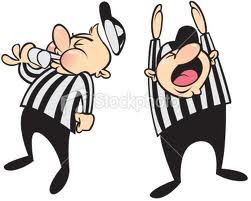 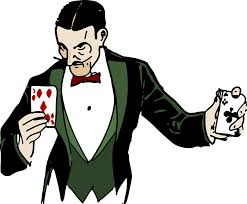 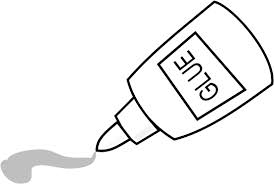 Recall: OS Protection
Compiled
Program 2
Compiled
Program 1
System Libs
System Libs
PgTbl
& TLB
Compiler
Process 1
Process 2
Threads
Threads
Files
Sockets
Files
Sockets
Address Spaces
Address Spaces
Operating System
ISA
Networks
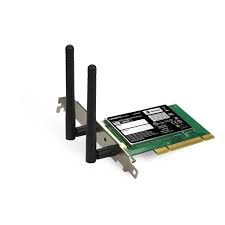 Storage
Processor
Memory
Hardware
OS
Mem
I/O Ctrlr
Recall: OS Protection
Segmentation fault (core dumped)
Compiled
Program 2
Compiled
Program 1
System Libs
System Libs
PgTbl
& TLB
Compiler
Process 1
Process 2
Threads
Threads
Files
Sockets
Files
Sockets
Address Spaces
Address Spaces
Operating System
ISA
Networks
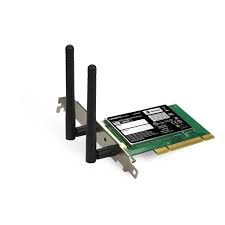 Storage
Processor
Memory
Hardware
OS
Mem
I/O Ctrlr
Challenge: Complexity
Applications consisting of…
… a variety of software modules that …
… run on a variety of devices (machines) that
… implement different hardware architectures
… run competing applications
… fail in unexpected ways
… can be under a variety of attacks

Not feasible to test software for all possible environments and combinations of components and devices
The question is not whether there are bugs but how serious are the bugs!

Complexity of software keeps growing!
For Instance: Software Complexity keeps growing!
New Versions (much) larger than older versions!
Cars getting really complex!
Millions of Lines of Code
(source https://informationisbeautiful.net/visualizations/million-lines-of-code/)
The World Is Parallel: e.g. Intel Saphire Rapids (2023)
Up to 60 cores, 120 threads/package (socket)
Up to 4 “chiplets” bonded together
Network:
On-chip Mesh Interconnect
Fast off-chip network (UPI):directly connects 8-chips
480 cores/shared memory domain!
Each Core Has:
80 KB L1 Cache
2 MB L2 Cache
Fraction of up to 112.5 MB L3 Cache
DRAM/chips
Up to 4 TiB of DDR5 memory
Many Accellerators of different types
Graphics, Encryption, AI, Security
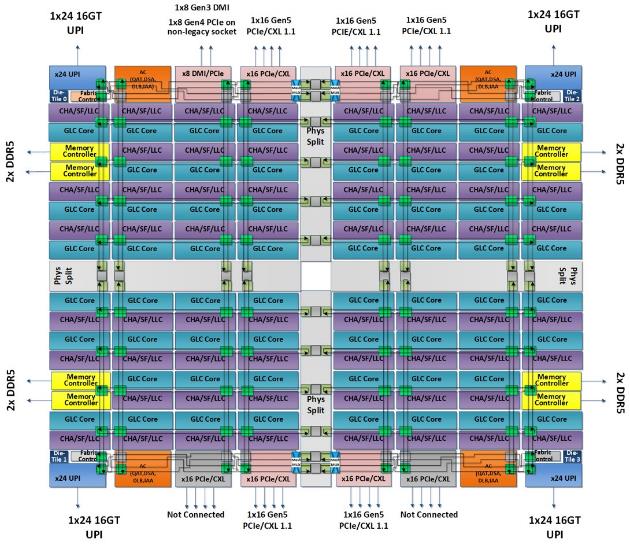 Saphire Rapids 4-chiplet single package
HW Functionality comes with great complexity!
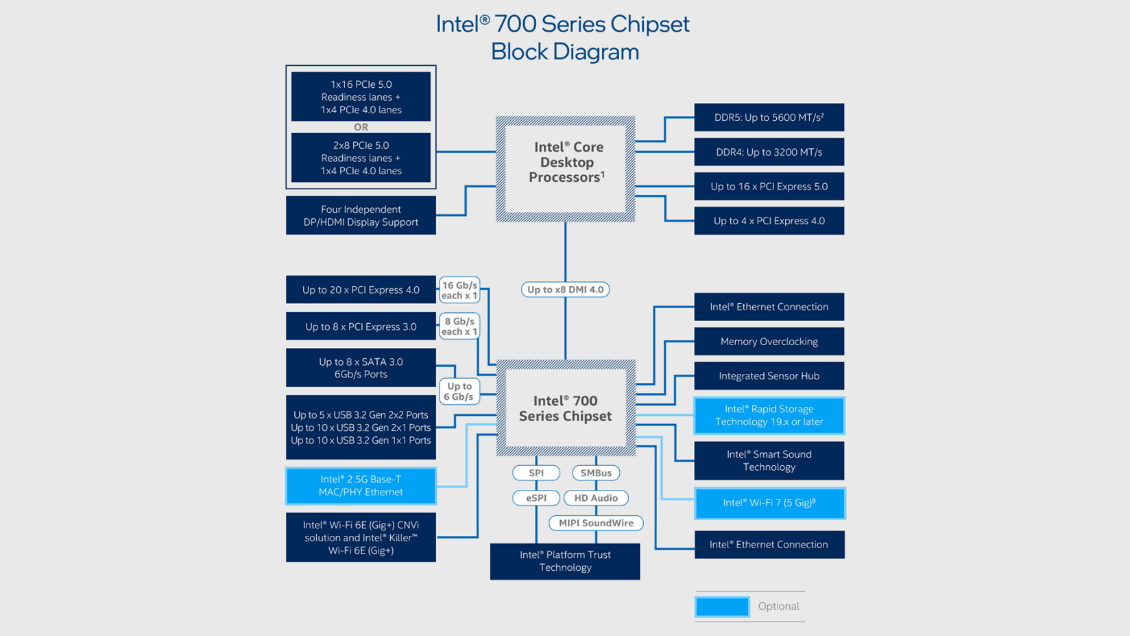 Memory Channels
(High BW DRAM)
Really High Speed I/O (e.g. graphics)
Direct Media Interface(8-16 GBytes/sec)
High-Speed I/O devices (PCI Exp)
Integrated Ethernet
Disks (8 x SATA 3.0)
RAID 0/1/5/10
Slower I/O (USB)
HD Audio
Integrated 2.5G Ethernet
Integrated WiFi 7
Integrated WiFi 6E
Intel Management Engine (ME) and BIOS Support
[remote management]
Intel 700 Chipset I/O Configuration
Complexity leaks into OS if not properly designed:
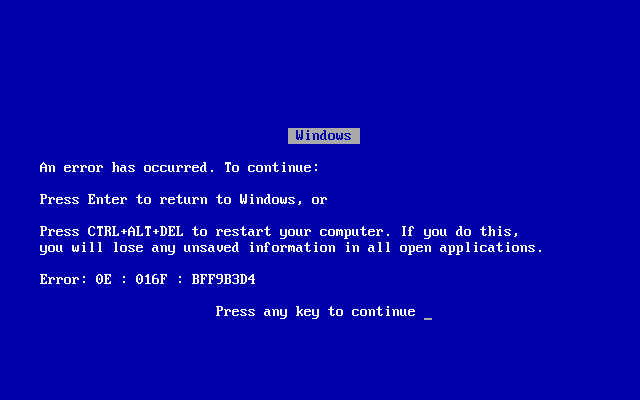 Third-party device drivers are one of the most unreliable aspects of OS
Poorly written by non-stake-holders
Ironically, the attempt to provide clean abstractions can lead to crashes!
Holes in security model or bugs in OS lead to instability and privacy breaches
Great Example: Meltdown (2017)
Extract data from protected kernel space!
Version skew on Libraries can lead to problems with application execution
Data breaches, DDOS attacks, timing channels….  
Heartbleed (SSL)
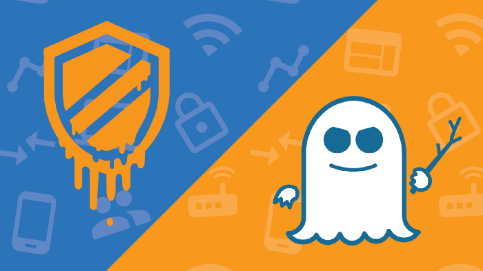 OS Abstracts Underlying Hardware to help Tame Complexity
Processor → Thread
Memory → Address Space
Disks, SSDs, … → Files
Networks → Sockets
Machines → Processes

OS as an Illusionist:
Remove software/hardware quirks (fight complexity)
Optimize for convenience, utilization, reliability, … (help the programmer)
For any OS area (e.g. file systems, virtual memory, networking, scheduling):
What hardware interface to handle? (physical reality)
What’s software interface to provide? (nicer abstraction)
Application
Operating System
Hardware
Abstract Machine Interface
Physical Machine Interface
Today: Four Fundamental OS Concepts
Thread: Execution Context
Fully describes program state
Program Counter, Registers, Execution Flags, Stack
Address space (with or w/o translation)
Set of memory addresses accessible to program (for read or write)
May be distinct from memory space of the physical machine (in which case programs operate in a virtual address space)
Process: an instance of a running program
Protected Address Space + One or more Threads
Dual mode operation / Protection
Only the “system” has the ability to access certain resources
Combined with translation, isolates programs from each other and the OS from programs
OS Bottom Line: Run Programs
0xFFF…
Executable
OS
Program Source
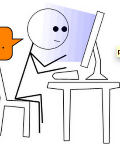 int main() 
{ … ;
 }
Load & Execute
compiler
data
stack
editor
Memory
instructions
heap
data
a.out
foo.c
Write them and compile them
Load instruction and data segments of executable file into memory
Create stack and heap
“Transfer control to program”
Provide services to program
While protecting OS and program
instructions
0x000…
PC:
registers
Processor
Recall (61C): Instruction Fetch/Decode/Execute
The instruction cycle
Memory
next
Processor
PC:
instruction
Instruction fetch
decode
Decode
Registers
Execute
ALU
data
First OS Concept: Thread of Control
Thread: Single unique execution context
Program Counter, Registers, Execution Flags, Stack, Memory State
A thread is executing on a processor (core) when it is resident in the processor registers
Resident means: Registers hold the root state (context) of the thread:
Including program counter (PC) register & currently executing instruction
PC points at next instruction in memory
Instructions stored in memory
Including intermediate values for ongoing computations
Can include actual values (like integers) or pointers to values in memory
Stack pointer holds the address of the top of stack (which is in memory)
The rest is “in memory”
A thread is suspended (not executing) when its state is not loaded (resident) into the processor
Processor state pointing at some other thread
Program counter register is not pointing at next instruction from this thread
Often: a copy of the last value for each register stored in memory
R0
…
R31
F0
…
F30
PC
Fetch
Exec
PC
PC
PC
PC
Recall (61C): What happens during program execution?
Addr 232-1
…
Data1
Data0
Inst237
Inst236
…
Inst5
Inst4
Inst3
Inst2Inst1
Inst0
Execution sequence:
Fetch Instruction at PC  
Decode
Execute (possibly using registers)
Write results to registers/mem
PC = Next Instruction(PC)
Repeat
Addr 0
Registers: RISC-V  x86
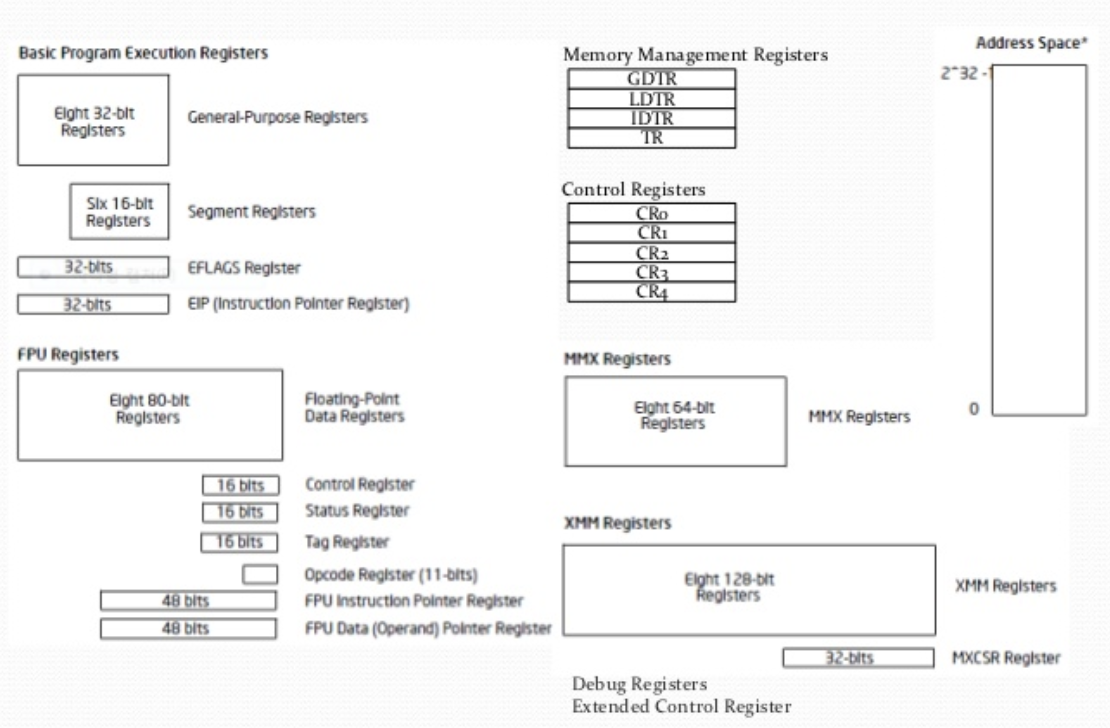 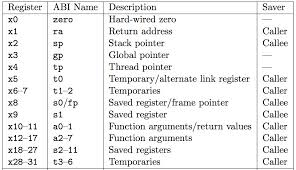 Load/Store Arch (RISC-V)
with software conventions
Complex mem-mem arch (x86) with specialized registers and “segments”
CS61C does RISC-V.  Will need to learn x86…
Section will cover this architecture
vCPU1
vCPU2
vCPU3
Shared Memory
Time
vCPU1
vCPU2
vCPU3
vCPU1
vCPU2
Illusion of Multiple Processors with single core
Assume a single processor (core). How do we provide the illusion of multiple processors?
Multiplex in time!
Threads are virtual cores




Contents of virtual core (thread):
Program counter, stack pointer
Registers
Where is “it” (the thread)?
On the real (physical) core, or
Saved in chunk of memory – called the Thread Control Block (TCB)
Programmer’s View
vCPU1
vCPU2
vCPU3
Shared Memory
Time
vCPU1
vCPU2
vCPU3
vCPU1
vCPU2
Illusion of Multiple Processors (Continued)
Consider:
At T1: vCPU1 on real core, vCPU2 in memory
At T2: vCPU2 on real core, vCPU1 in memory





What happened?
OS Ran [how?]
Saved PC, SP, … in vCPU1's thread control block (memory)
Loaded PC, SP, … from vCPU2's TCB, jumped to PC
What triggered this switch?
Timer, voluntary yield, I/O, other things we will discuss
T1
T2
Programmer’s View
Multiprogramming - Multiple Threads of Control
stack
Proc 1
Proc 2
Proc n
…
heap
Static Data
code
OS
stack
stack
Thread Control Block (TCB)
Holds contents of registers when thread not running
What other information?
Where are TCBs stored?
For now, in the kernel
PINTOS? – read thread.h and thread.c
heap
heap
Static Data
Static Data
code
code
Administrivia: Getting started
Should be working on Homework 0 already!  Due Wednesday (1/24)
cs162-xx account, Github account, registration survey
VM environment for the course
Get familiar with all the cs162 tools, submitting to autograder via git
Start Project 0 Monday!
To be done on your own – like a homework
Reminder of Resources for you (look at Resources tab on homepage!)
Quick tutorial about C: Ladder
Oreilly Books on: C language, Git environment, Rust (for later)
Slip days: I’d bank these and not spend them right away!
You have 4 slip days for homework
You have 5 slip days for projects
(Very) Limited credit when late and run out of slip days
Please don’t use slip days on Homework 0 / Project 0!
You will start off on wrong foot!
Administrivia (Con’t)
Monday is an optional REVIEW session for C
Time and location/Zoom link TBA
May be recorded
Class size is fixed at 404 students, 13 sections
Will be moving more students from waitlist  class as students drop
If you are on waitlist, assume you could get into the class at any time in next week or so!
Keep up with work (until you drop or we close the class)
If cannot get credentials for autograder, contact us (I believe we have an Ed thread for that!)
Friday (1/26) is drop day for this class!
Very hard to drop afterwards…
Please drop sooner if you are going to anyway  Let someone else in!
CS 162 Collaboration Policy
Explaining a concept to someone in another group
	Discussing algorithms/testing strategies with other groups
	Discussing debugging approaches with other groups
	Searching online for generic algorithms (e.g., hash table) 

	Sharing code or test cases with another group
	Copying OR reading another group’s code or test cases
	Copying OR reading online code or test cases from prior years
	Helping someone in another group to debug their code

We compare all project submissions against prior year submissions and online solutions and will take actions (described on the course overview page) against offenders 
Don’t put a friend in a bad position by asking for help that they shouldn’t give!
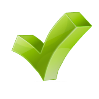 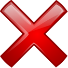 Second OS Concept: Address Space
0xFFF…
Address space  the set of accessible addresses + state associated with them:
For 32-bit processor: 232 = 4 billion (109)  addresses
For 64-bit processor: 264 = 18 quintillion (1018) addresses

What happens when you read or write to an address?
Perhaps acts like regular memory
Perhaps ignores writes
Perhaps causes I/O operation
(Memory-mapped I/O)
Perhaps causes exception (fault)
Communicates with another program
….
stack
heap
Static Data
code
0x000…
Address Space: In a Picture
0xFFF…
stack
PC:
SP:
heap
Processor
registers
Static Data
instruction
Code Segment
0x000…
What’s in the code segment? Static data segment?
What’s in the Stack Segment?
How is it allocated? How big is it?
What’s in the Heap Segment?
How is it allocated?  How big?
Time
vCPU1
vCPU2
vCPU3
vCPU1
vCPU2
Previous discussion of threads: Very Simple Multiprogramming
All vCPU's share non-CPU resources
Memory, I/O Devices
Each thread can read/write memory
Perhaps data of others
can overwrite OS ?
Unusable? 
This approach is used in
Very early days of computing
Embedded applications
MacOS 1-9/Windows 3.1 (switch only with voluntary yield)
Windows 95-ME (switch with yield or timer)
However it is risky…
Simple Multiplexing has no Protection!
Operating System must protect itself from user programs
Reliability: compromising the operating system generally causes it to crash
Security: limit the scope of what threads can do
Privacy: limit each thread to the data it is permitted to access
Fairness: each thread should be limited to its appropriate share of system resources (CPU time, memory, I/O, etc)
OS must protect User programs from one another
Prevent threads owned by one user from impacting threads owned by another user
Example: prevent one user from stealing secret information from another user
What can the hardware do to help the OS protect itself from programs???
How about: Limit the ACCESS that threads have to memory
Simple Protection: Base and Bound (B&B)
0000…
0000…
code
code
code
Static Data
Static Data
Static Data
0100…
heap
heap
heap
Base
1000…
>=
0010…
1000…
stack
stack
stack
1010…
Program
address
<
Bound
1100…
1100…
FFFF…
Simple Protection: Base and Bound (B&B)
0000…
0000…
code
code
code
Static Data
Static Data
Static Data
0100…
heap
heap
heap
Base
1000…
>=
0010…
1000…
stack
stack
stack
1010…
Program
address
<
Bound
Addresses translated when program loaded
1100…
1100…
Still protects OS and isolates program
Requires relocating loader
No addition on address path
FFFF…
61C Review: Relocation
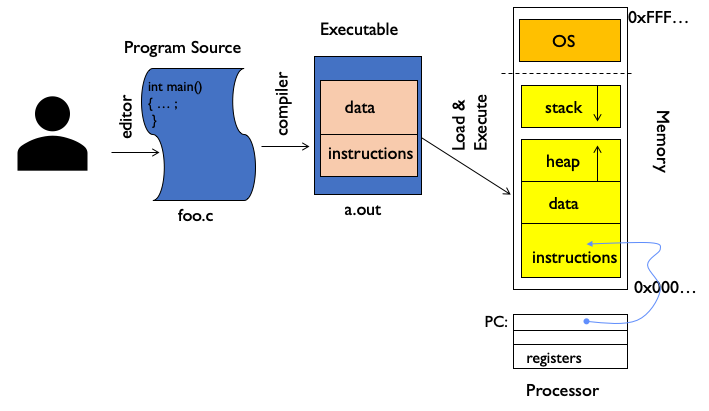 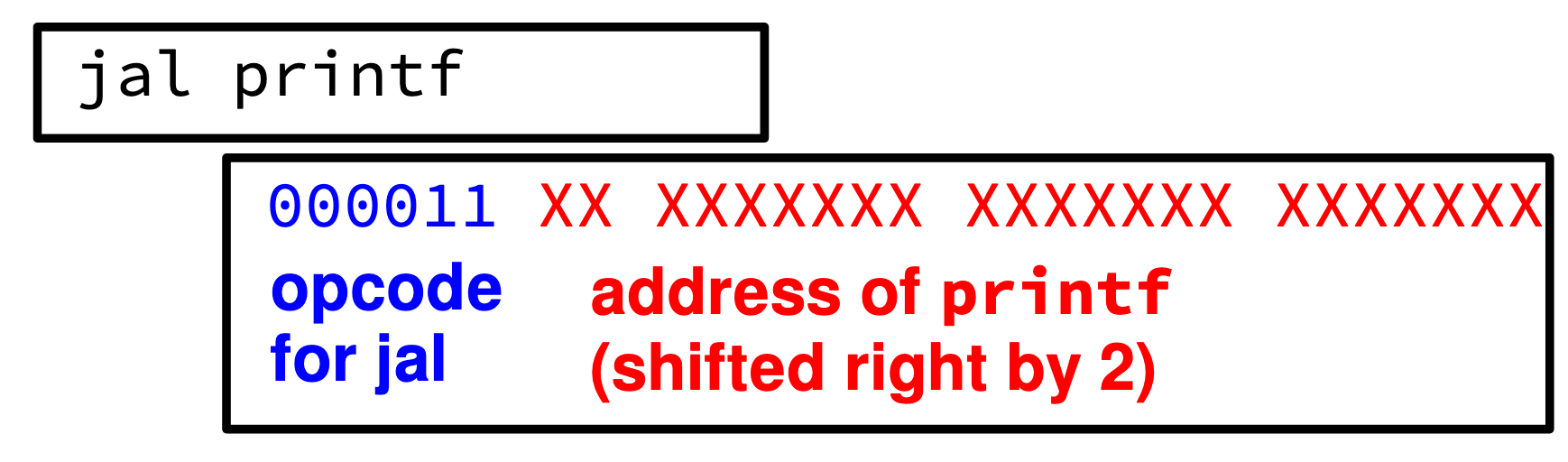 Compiled .obj file linked together in an .exe
All address in the .exe are as if it were loaded at memory address 00000000
File contains a list of all the addresses that need to be adjusted when it is “relocated” to somewhere else.
Simple address translation with Base and Bound
0000…
0000…
code
Addresses translated on-the-fly
code
code
Static Data
Static Data
Static Data
0100…
heap
heap
heap
Base Address
1000…
1000…
0010…
0010…
Program
address
stack
stack
stack
1010…
<
Bound
1100…
0100…
Hardware relocation
Can the program touch OS?
Can it touch other programs?
FFFF…
x86 – segments and stacks
code
static data
Processor Registers
heap
CS
EIP
SS
ESP
CS:
code
EIP:
EAX
stack
DS
EBX
static data
ES
ECX
EDX
ESI
EDI
heap
Start address, length and access rights associated with each segment register
SS:
stack
ESP:
Another idea: Address Space Translation
Program operates in an address space that is distinct from the physical memory space of the machine
0x000…
“physical address”
“virtual address”
Processor
translator
Memory
Registers
0xFFF…
Paged Virtual Address Space
What if we break the entire virtual address space into equal size chunks (i.e., pages) have a base for each?
All pages same size, so easy to place each page in memory!
Hardware translates address using a page table
Each page has a separate base
The “bound” is the page size
Special hardware register stores pointer to page table 
Treat memory as page size frames and put any page into any frame …

Another cs61C review…
Paged Virtual Address (from 61C)
Memory
Processor
<Page #>
Page Table
<Frame Addr>
Registers
instruction
<Page Offset>
Page (eg, 4 kb)
<Virtual Address> =   
	<Page #> <Page Offset>
PT Addr
Instructions operate on virtual addresses
Instruction address, load/store data address
Translated to a physical address through a Page Table by the hardware
Any Page of address space can be in any (page sized) frame in memory
Or not-present (access generates a page fault)
Special register holds page table base address (of the process)
[Speaker Notes: Q: For a 64-bit address space and 16kb pages, which bits are used for indexing into the page table?  Which for the page offset?
Q: How many page frames in 4 GB of memory?  How many bits are needed for the Frame Address field?
Q: If the entire address space of a process is mapped and each entry is 32 bits in size (4 bytes), how large is the page table?
Q: In the above, how much of the memory would it occupy?
Q: Given how address space tends to be structured, how would you reduce the storage overhead of the page table?
Q: Assuming the address space is used sparsely, how else might you compress the size of the page table?
Q: If multiple instances of the same application are running, how could you reduce the memory footprint overall?
Q: What happens if a process has multiple threads?]
Third OS Concept: Process
Definition: execution environment with Restricted Rights
(Protected) Address Space with One or More Threads
Owns memory (address space)
Owns file descriptors, file system context, …
Encapsulate one or more threads sharing process resources
Application program executes as a process
Complex applications can fork/exec child processes [later!]
Why processes? 
Protected from each other!
OS Protected from them
Processes provides memory protection
Fundamental tradeoff between protection and efficiency
Communication easier within a process
Communication harder between processes
Single and Multithreaded Processes
Threads encapsulate concurrency:
“Active” component
Address spaces encapsulate protection:
“Passive” component
Keeps buggy programs from crashingthe system
Why have multiple threads per address space?
Parallelism: take advantage of actual hardware parallelism (e.g. multicore)
Concurrency: ease of handling I/O and other simultaneous events
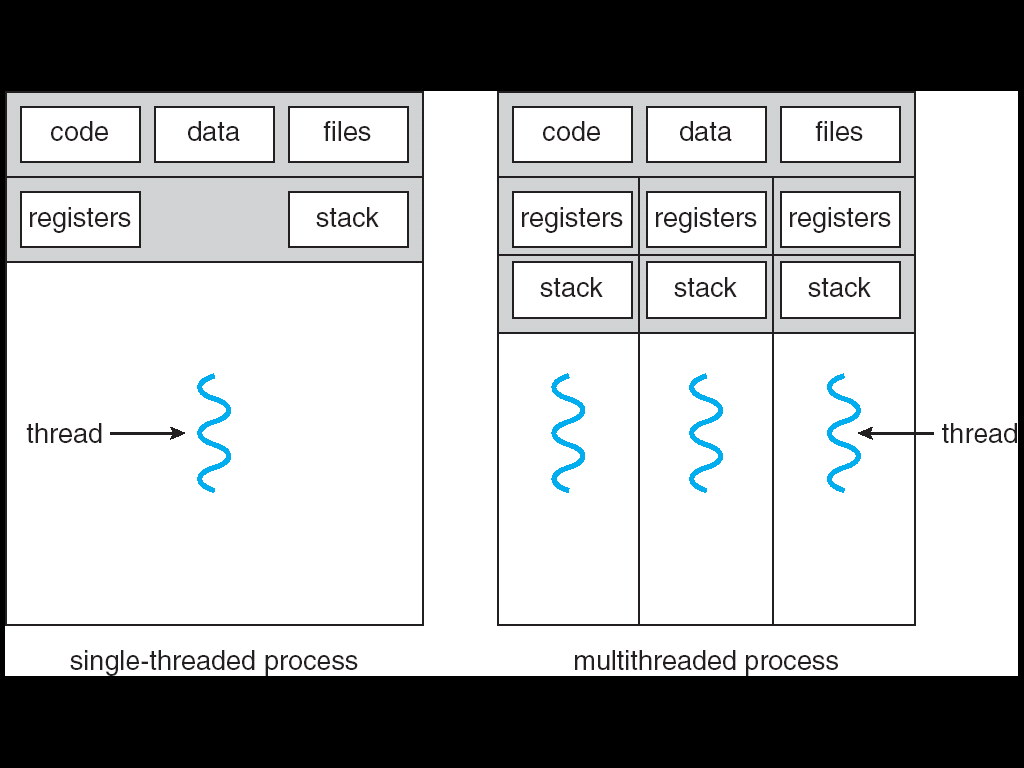 [Speaker Notes: Sometimes need parallelism for a single job, and processes are very expensive – to start, switch between, and to communicate between]
Protection and Isolation
Why Do We Need Processes??
Reliability: bugs can only overwrite memory of process they are in
Security and privacy: malicious or compromised process can’t read or write other process’ data
(to some degree) Fairness: enforce shares of disk, CPU
Mechanisms:
Address translation: address space only contains its own data
BUT: why can’t a process change the page table pointer?
Or use I/O instructions to bypass the system?
Hardware must support privilege levels
Fourth OS Concept:  Dual Mode Operation
Hardware provides at least two modes (at least 1 mode bit):
Kernel Mode (or “supervisor” mode)
User Mode
Certain operations are prohibited when running in user mode
Changing the page table pointer, disabling interrupts, interacting directly w/ hardware, writing to kernel memory
Carefully controlled transitions between user mode and kernel mode
System calls, interrupts, exceptions
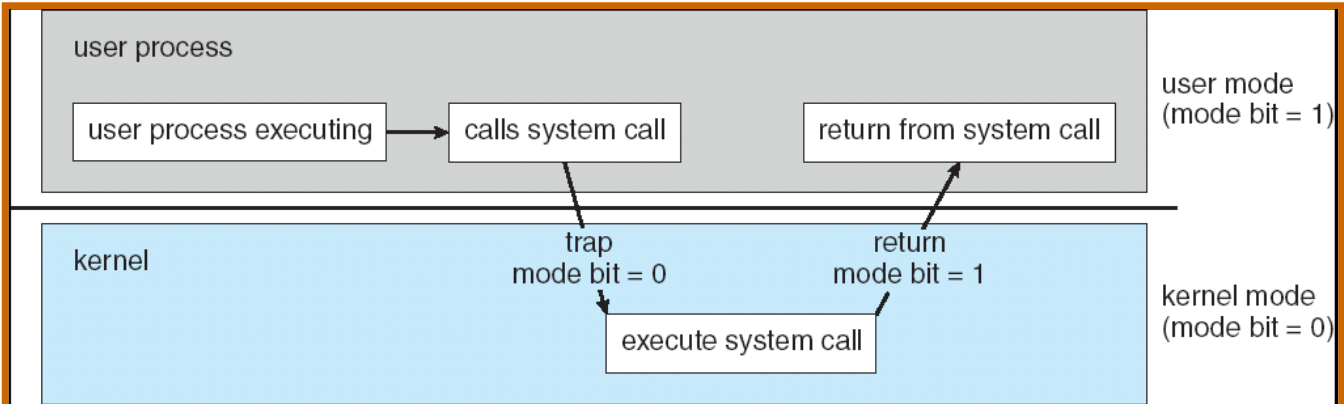 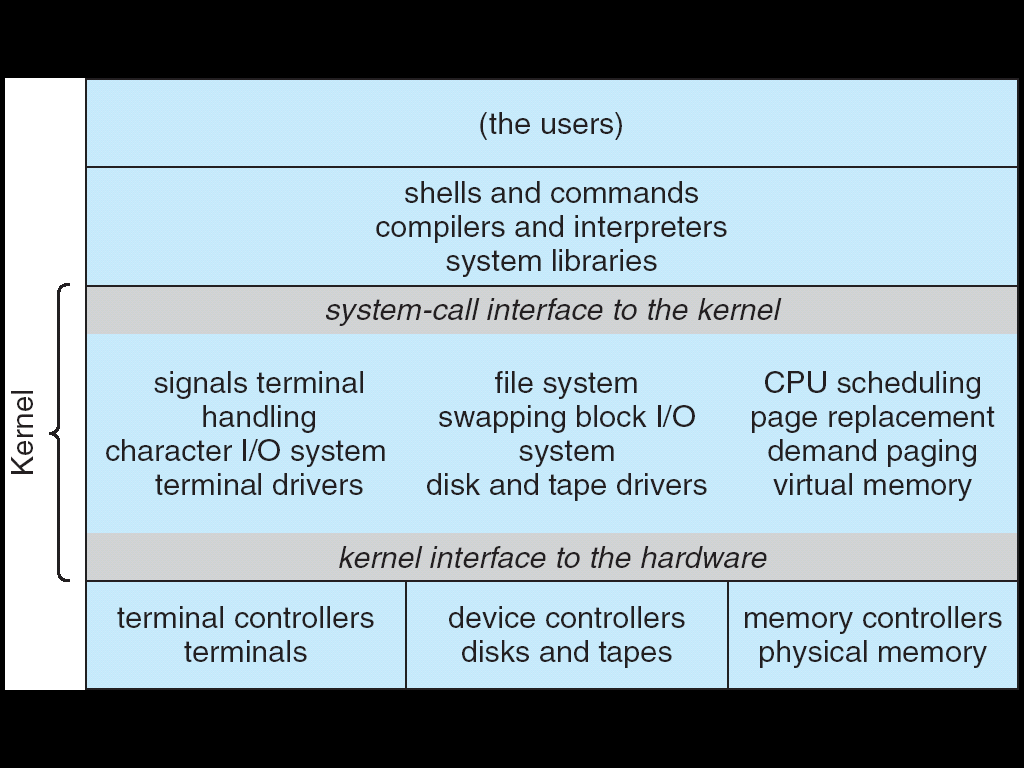 Applications
User Mode
Standard Libs
Kernel Mode
Hardware
For example: UNIX System Structure
User/Kernel (Privileged) Mode
User Mode
exception
exit
Kernel Mode
interrupt
syscall
exec
rtn
rfi
Limited HW access
Full HW access
Additional Layers of Protection for Modern Systems
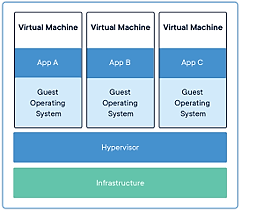 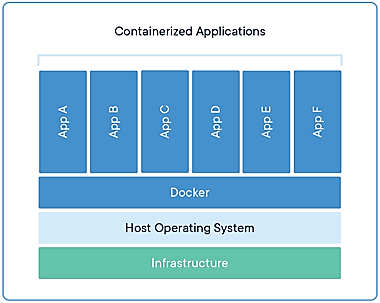 Additional layers of protection through virtual machines or containers
Run a complete operating system in a virtual machine
Package all the libraries associated with an app into a container for execution
More on these ideas later in the class
Tying it together: Simple B&B: OS loads process
0000…
Proc 1
Proc 2
Proc n
code
…
code
code
OS
Static Data
Static Data
Static Data
heap
heap
heap
sysmode
1
1000…
Base
xxxx …
0000…
Bound
xxxx…
FFFF…
stack
stack
stack
uPC
xxxx…
1100…
PC
3000…
regs
…
3080…
FFFF…
Simple B&B: OS gets ready to execute process
0000…
Proc 1
Proc 2
Proc n
RTU
code
…
code
code
OS
Static Data
Static Data
Static Data
heap
heap
heap
sysmode
1
1000…
Base
1000 …
0000…
Bound
1100…
FFFF…
stack
stack
stack
uPC
0001…
1100…
Privileged Inst: set special registers
RTU (Return To Usermode)
PC
3000…
regs
00FF…
…
3080…
FFFF…
Simple B&B: User Code Running
0000…
Proc 1
Proc 2
Proc n
code
…
code
code
OS
Static Data
Static Data
Static Data
heap
heap
heap
sysmode
0
1000…
Base
1000 …
0000…
Bound
1100…
FFFF…
stack
stack
stack
uPC
xxxx…
How does kernel switch between processes?
First question: How to return to system?
1100…
PC
0001…
3000…
regs
00FF…
…
3080…
FFFF…
3 types of User  Kernel Mode Transfer
Syscall
Process requests a system service, e.g., exit
Like a function call, but “outside” the process
Does not have the address of the system function to call
Like a Remote Procedure Call (RPC) – for later
Marshall the syscall id and args in registers and exec syscall
Interrupt
External asynchronous event triggers context switch
e. g., Timer, I/O device
Independent of user process
Trap or Exception
Internal synchronous event in process triggers context switch
e.g., Protection violation (segmentation fault), Divide by zero, …
All 3 are an UNPROGRAMMED CONTROL TRANSFER
Where does it go?
How do we get the system target address of the “unprogrammed control transfer?”
Interrupt Vector
Address and properties of each interrupt handler
interrupt number (i)
intrpHandler_i () {
 ….
}
Where else do you see this dispatch pattern?
Simple B&B: User => Kernel
0000…
Proc 1
Proc 2
Proc n
code
…
code
code
OS
Static Data
Static Data
Static Data
heap
heap
heap
sysmode
0
1000…
Base
1000 …
0000…
Bound
1100…
FFFF…
stack
stack
stack
uPC
xxxx…
1100…
PC
0000 1234
3000…
regs
00FF…
…
So: How to return to system?
Timer Interrupt
I/O requests
Other things
3080…
FFFF…
Simple B&B: Interrupt
0000…
Proc 1
Proc 2
Proc n
code
…
code
code
OS
Static Data
Static Data
Static Data
heap
heap
heap
sysmode
1
1000…
Base
1000 …
0000…
Bound
1100 …
FFFF…
stack
stack
stack
uPC
0000 1234
1100…
PC
IntrpVector[i]
3000…
regs
00FF…
…
How to save registers and set up system stack?
3080…
FFFF…
Simple B&B: Switch User Process
0000…
Proc 1
Proc 2
Proc n
RTU
code
…
code
code
OS
Static Data
Static Data
Static Data
heap
heap
heap
sysmode
1
1000…
1000 …
Base
3000 …
0000…
1100 …
Bound
0080 …
FFFF…
stack
stack
stack
0000 1234
uPC
0000 0248
1100…
regs
PC
0001 0124
3000…
00FF…
regs
00D0…
…
How to save registers and set up system stack?
3080…
FFFF…
Simple B&B: “resume”
0000…
Proc 1
Proc 2
Proc n
RTU
code
…
code
code
OS
Static Data
Static Data
Static Data
heap
heap
heap
sysmode
0
1000…
1000 …
Base
3000 …
0000…
1100 …
Bound
0080 …
FFFF…
stack
stack
stack
0000 1234
uPC
xxxx xxxx
1100…
regs
PC
000 0248
3000…
00FF…
regs
00D0…
…
How to save registers and set up system stack?
3080…
FFFF…
Running Many Programs ???
We have the basic mechanism to 
switch between user processes and the kernel, 
the kernel can switch among user processes,
Protect OS from user processes and processes from each other
Questions ???
How do we decide which user process to run?
How do we represent user processes in the OS?
How do we pack up the process and set it aside?
How do we get a stack and heap for the kernel?
Aren’t we wasting are lot of memory?
…
Process Control Block
Kernel represents each process as a process control block (PCB)
Status (running, ready, blocked, …)
Register state (when not ready)
Process ID (PID), User, Executable, Priority, …
Execution time, …
Memory space, translation, …
Kernel Scheduler maintains a data structure containing the PCBs
Scheduling algorithm selects the next one to run
Scheduler
if ( readyProcesses(PCBs) ) {
	nextPCB = selectProcess(PCBs);
	run( nextPCB );
} else {
	run_idle_process();
}
Conclusion: Four Fundamental OS Concepts
Thread: Execution Context
Fully describes program state
Program Counter, Registers, Execution Flags, Stack
Address space (with or w/o translation)
Set of memory addresses accessible to program (for read or write)
May be distinct from memory space of the physical machine (in which case programs operate in a virtual address space)
Process: an instance of a running program
Protected Address Space + One or more Threads
Dual mode operation / Protection
Only the “system” has the ability to access certain resources
Combined with translation, isolates programs from each other and the OS from programs